Measuring Migration Costs for Low-Skilled Migrant Workers from Pakistan to Saudi Arabia and UAE
Nasir Iqbal
Benazir Income Support Programme (BISP)
Pakistan

KNOMAD Workshop on Measuring Migration Costs for the Low-skilled 
The World Bank
Nov. 16-17, 2015
Road Map
Background
Spread
Destination, Regional variations, Skill composition
Methodology 
What is cost?
What is low skill?
Sampling framework 
Data collection procedure 
Migration COST
Key Challenges
Background
Pakistan the second largest labour sending country (after India) in South Asia
Between 1971-2015, more than 8 million Pakistani have officially proceeded abroad for employment
Migration from Pakistan reached a new peak after 2011
During the five years  (2011-2015), more than 3 million people proceeded abroad for employment
Out of this total labour migration  about 96% have proceeded to the six GCC member states – Saudi Arabia, UAE, Kuwait, Oman, Qatar and Bahrain
Spread

Destination, Regions, Skill Composition
Distribution of Migrant Workers: Middle East
Source: BEOE, 2015
Regional Variations
Source: BEOE, 2015
District Level Variations
Skill Composition
Source: BEOE, 2015
Share of Low Skilled Workers in Total Migration (Only Laborer and Agriculturist)
Methodology
Measuring migration Cost
Migration costs refer to the costs associated with workers’ national border crossing, and consists of recruitment fees (including sale of visas and other job-matching fees), document costs, and transportation costs. Migration cost components include: 
Documentation (passport, visa, medical exam report, security clearance), 
Transportation (internal and international), 
Training (skills and language); 
Recruitment (job information; brokerage fees; service charges) fees; 
Guarantee deposits; insurance schemes and welfare funds; informal payments; opportunity costs; and also the costs to borrow money to finance migration
Sampling Framework
Definition of migrant respondent
The migrant who
has worked or is  working in Saudi Arabia or in UAE;
went abroad (Saudi Arabia or UAE) in January 2011 or after;
is a  legal migrant worker (e.g. has gone through a regular channel);
has returned home (to Pakistan) after the completion of their jobs at the time of survey, or, is  visiting his  family in Pakistan on holidays or has returned home with a new contract to go abroad soon;
has worked or working in Saudi Arabia or UAE in low skilled categories of occupations like construction and agriculture sectors
Sampling Framework
Identification of respondents
The major challenge for the survey was the identification of respondents as defined earlier
Steps involve in identification of respondents 
Step 1: Identification of Districts 
Pakistan is divided into four provinces and three regions including FATA, GB & AJK. There are more than 146 districts in these provinces and regions. More than 60% migrated from only 20 districts. 
We identified high migration districts on the basis of number of migrants went to GCC countries during 1981-2015. 
Survey is conducted in 6 high-migration districts
Sampling Framework
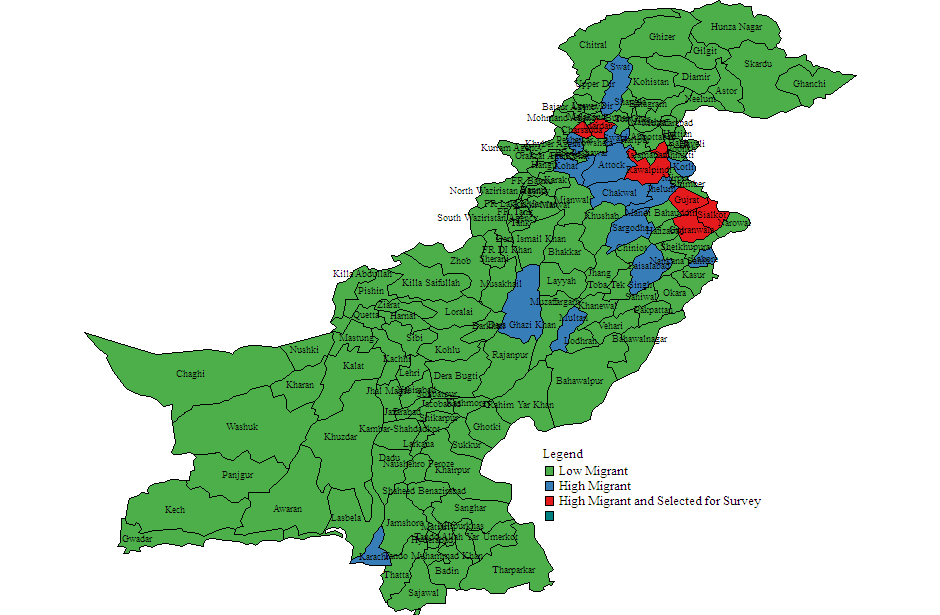 Selected Districts
Rawalpindi and Gujrat from North Punjab


Gujranwala and Sailkot from the central Punjab;


Mardan and Charsada from KPK
Sampling Framework
Step 2: Identification of targeted migrants 
Purposive/snowball sampling strategy was used
To obtain required respondents an extensive listing process was undertaken with the assistance from key informants, migrants visiting the offices of regional Protector of Emigrants and return migrants

Number of Respondents Listed in each District
Data Collection Procedure
For data collection three teams were formulated: 
Team A for Central Punjab (Gujranwala and Sailkot); 
Team B for North Punjab (Rawalpindi and Gujrat); 
Team C for KP (Mardan and Charsada) 
Each team consists of two enumerators including head enumerator (supervisor). 
One week training is conducted by the two trainers to develop the capacity of enumerators and supervisors
The training of all enumerators helps to go thought each question in the questionnaire to ensure that the enumerators are able to guide the survey participants through each question
Data Collection Procedure
This training session covers the following tasks: 
Training of the World Bank’s Computer Assisted Personal Interviewing system (CAPI) and use of tablets to conduct survey; 
Field test 1 carried out in surrounding areas of Rawalpindi to review the performance of the enumerators  along with the validity of questionnaire
Field test 2 carried out after incorporating the suggestion regarding the adaptation of questionnaire and after improving the skill of the enumerators and supervisors.
Field Survey
620 interviews were conducted from migrants in selected districts, ensuring more than 100 interviews in each districts

Sample Distribution across Districts
Socio-economic characteristics of the sampled migrants
Cost?
Cost: Average Migrant Cost (US$)
Cost: Component wise
Cost: Migration Cost against different financing sources
Fundamental Causes of High Migration Cost
Source of Job information and the functioning of a “visa market” in Pakistan
Fundamental Causes of High Migration Cost
Previous foreign employment experience
Fundamental Causes of High Migration Cost
Wage wedge
Migrant Costs: Key Challenges
Identification of Respondent
Law and order situation
Choice criteria (only low skill)
Time period (after 2011)
Cost estimates? 
Majority knows LUMP SUM not breakdown
Role of Friends/Relatives
Semi-illegal market for visas
operate through Friends/Relative and individual agents
Lesser job opportunities in home countries may increases the demand for foreign employment hence cost of migration
The Way Forward
The central conclusion of this analysis is that 
large benefits associated with the overseas migration of low-skilled workers are eaten up as visa fee by an unscrupulous group of people who trade in the selling of visas. 
But?
How are these illegal profits collected and how this large semi-illegal market for visas works needs much more study?
The Way Forward
Pakistan has developed institutions overtime to regulate overseas temporary migration for employment. 
The exploitation of low-skilled workers through visa trading in the presence of the official regulating machinery is extremely disappointing but also shows that the faith in government in solving problems may not be well placed. 
Indeed the more controls are put in place the higher can be the costs  which are extracted by those officials who are tasked with implementing these countries.  
This points to the enormous challenges that any reforms to reduce these costs will face.